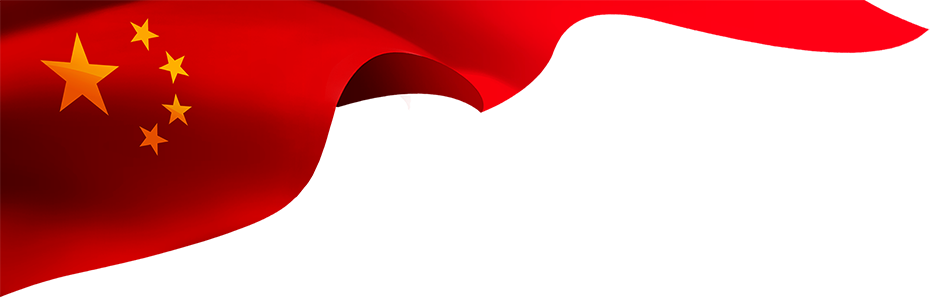 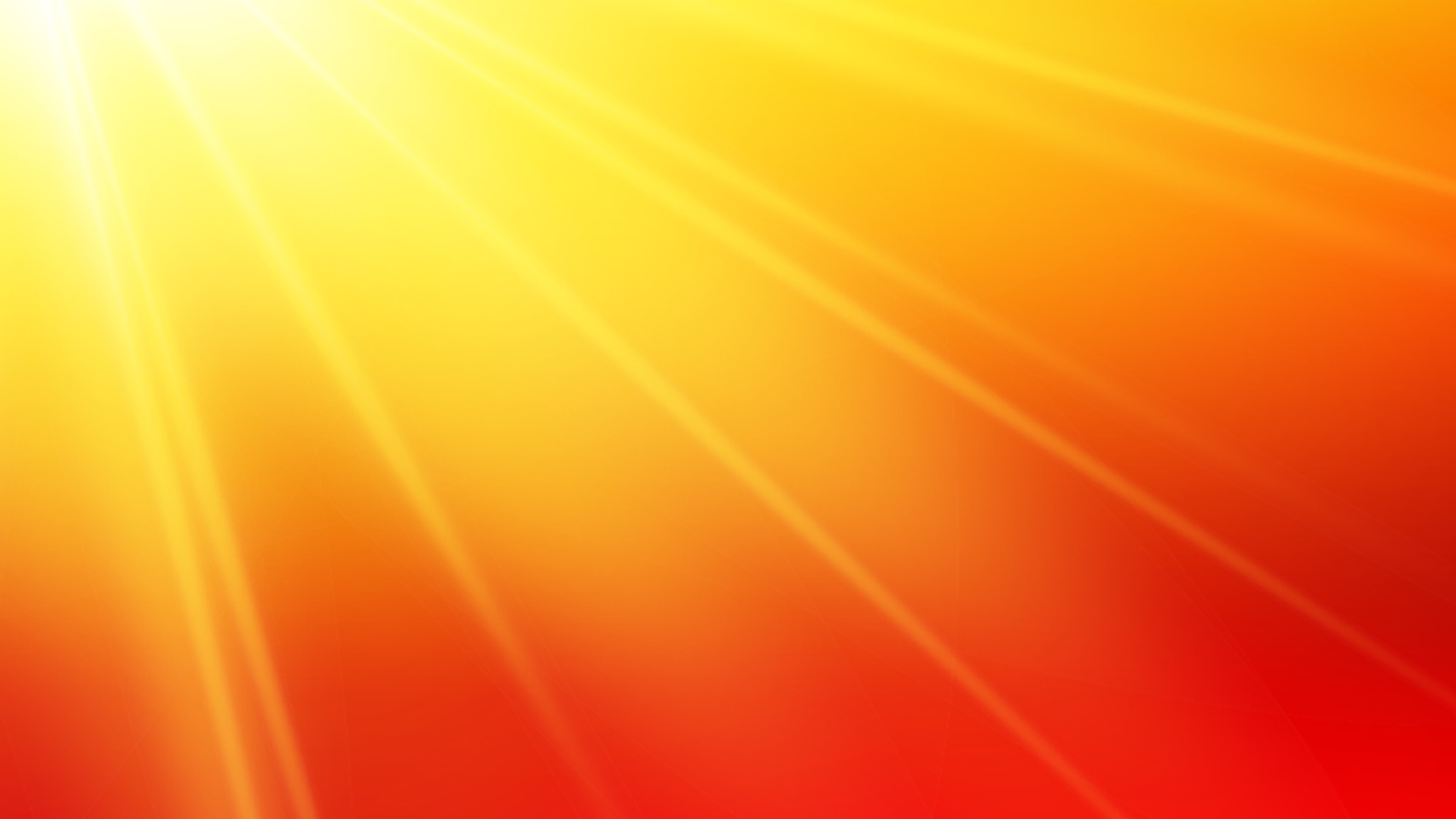 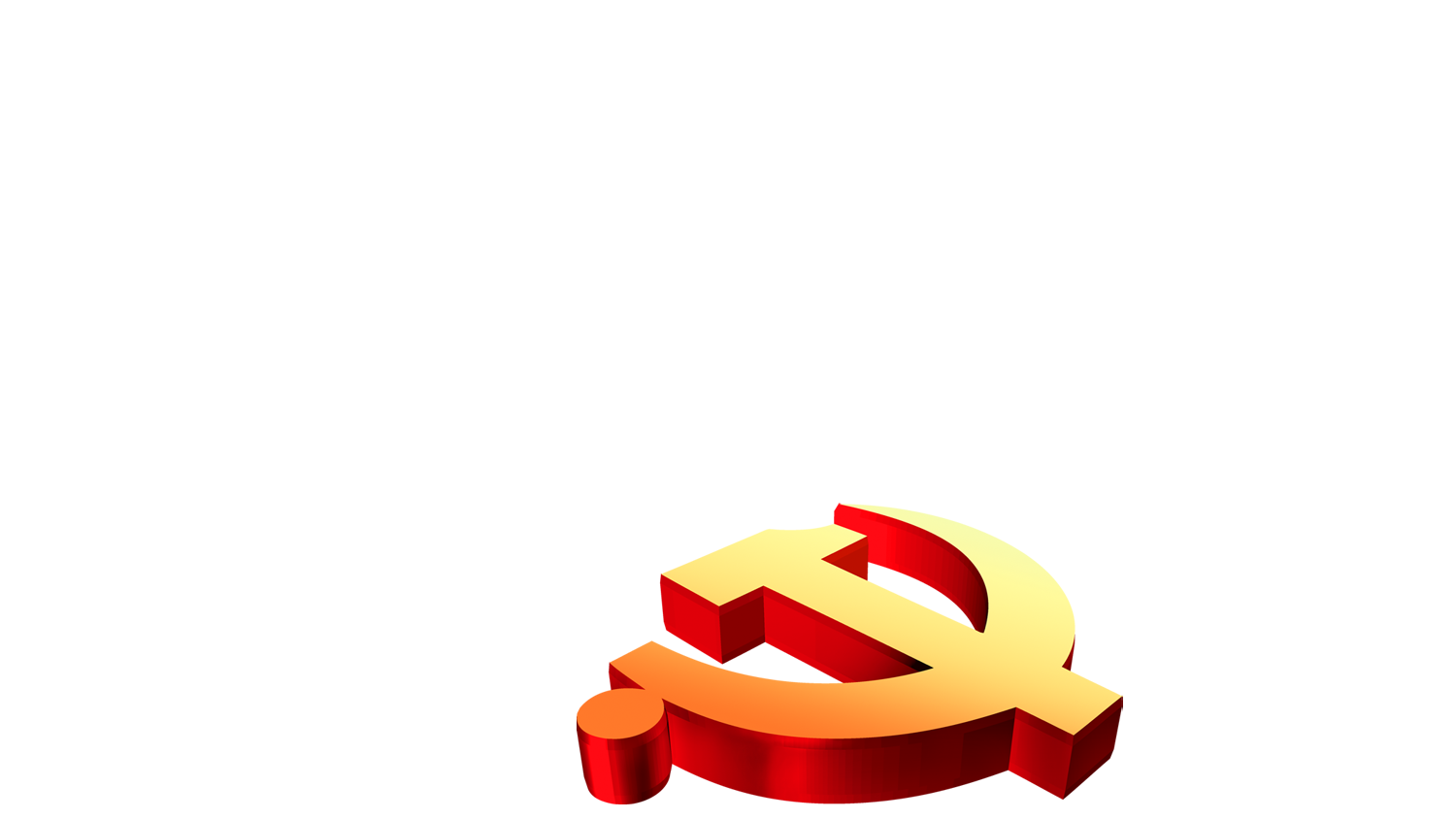 党建主题党政风PPT模板
年终总结 / 工作汇报 / 新年计划 / 述职报告
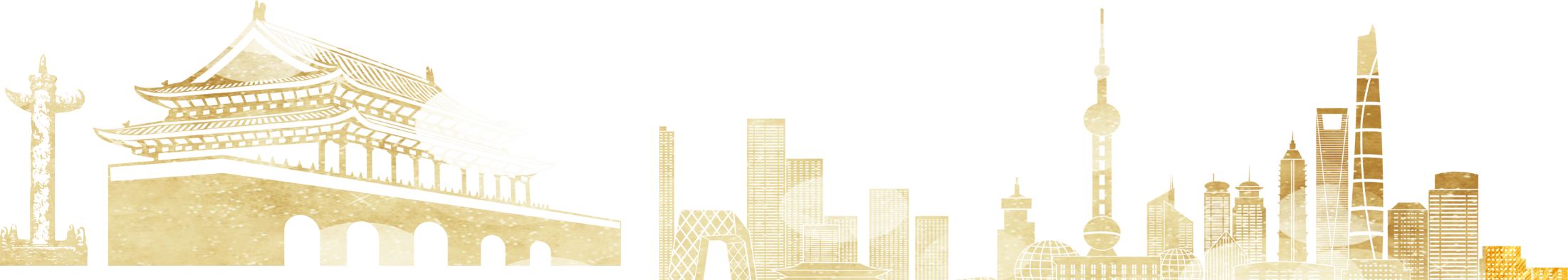 汇报人：PPT818
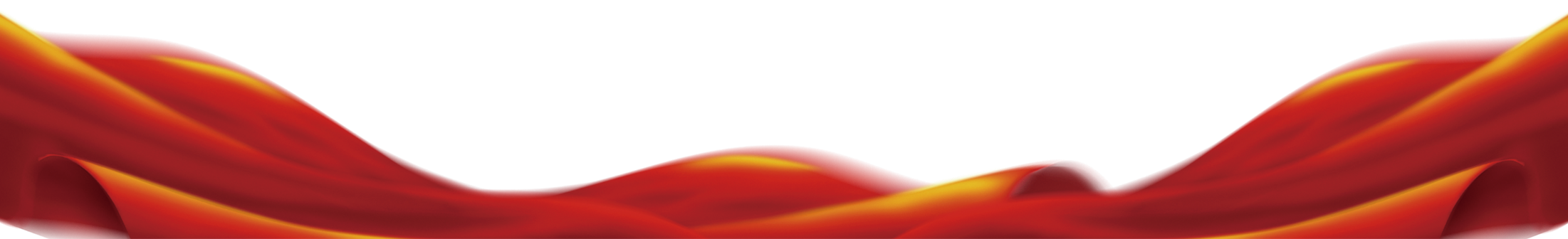 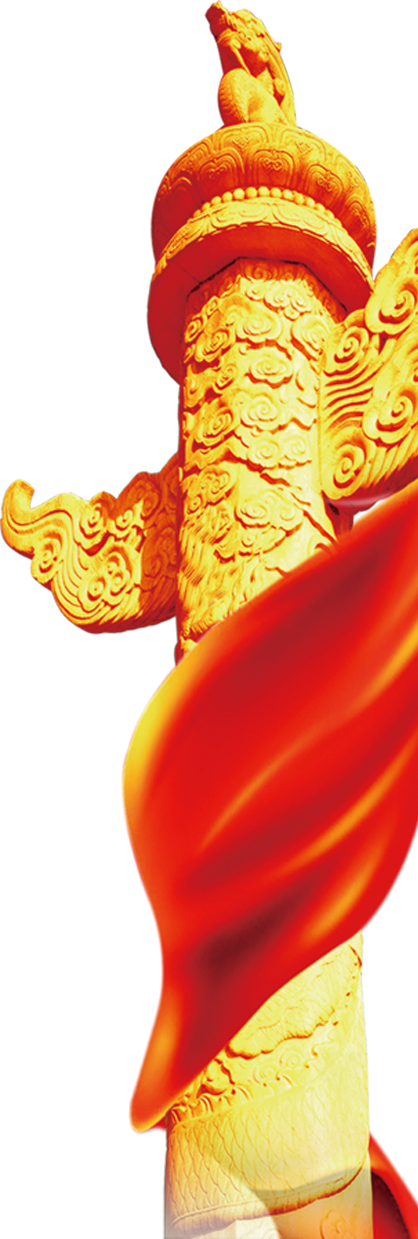 目录
1
Contents
请输入第一部分标题
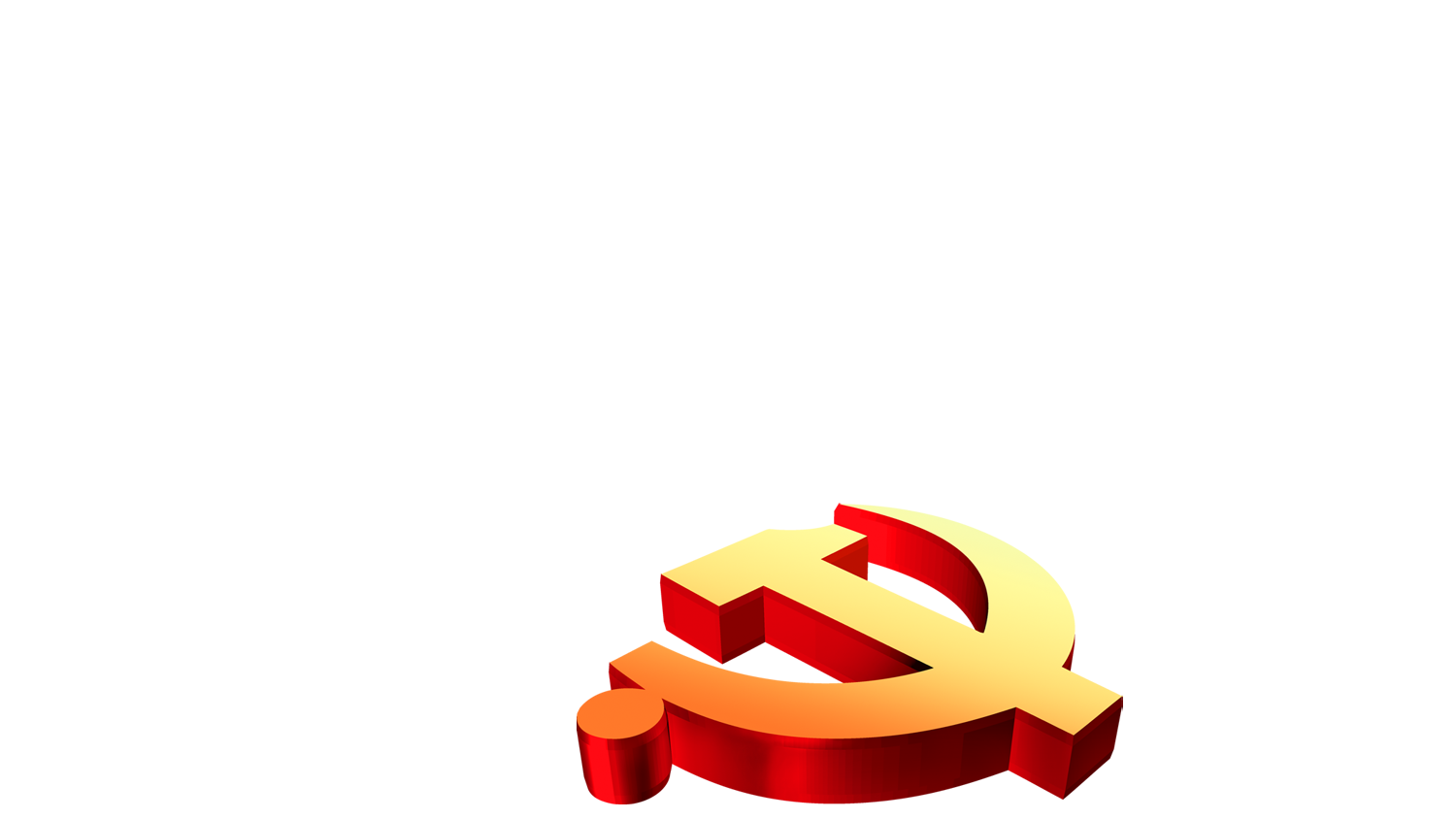 2
请输入第二部分标题
3
请输入第三部分标题
4
请输入第四部分标题
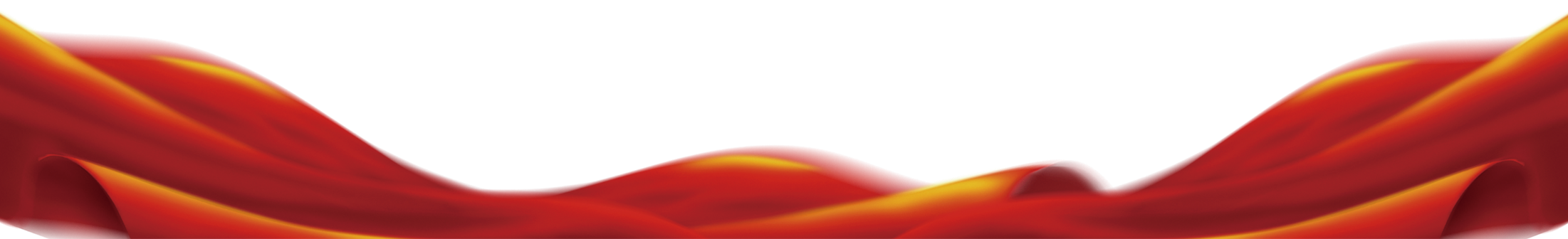 1
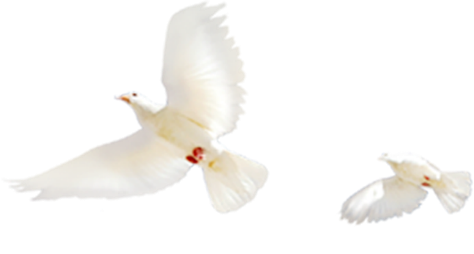 单击此处添加标题文本
根据自己的需要添加适当的文字，在幻灯片中，一页的文字最好不要超200字，根据自己的需要添加适当的文字一页的文字最好不要超过200字。
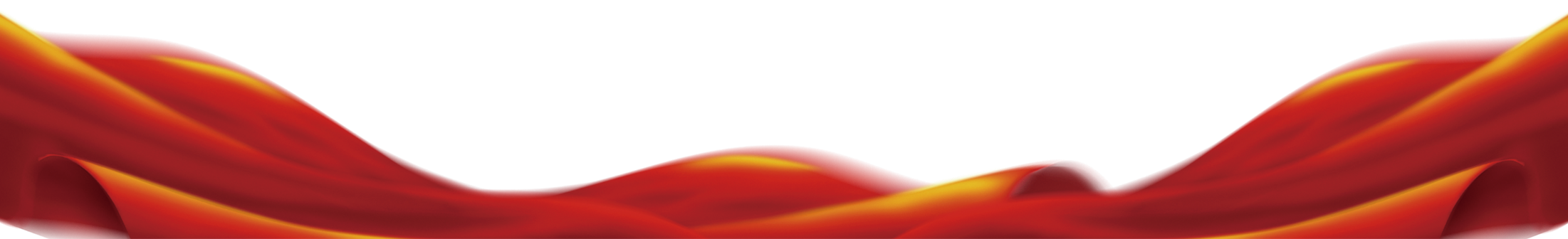 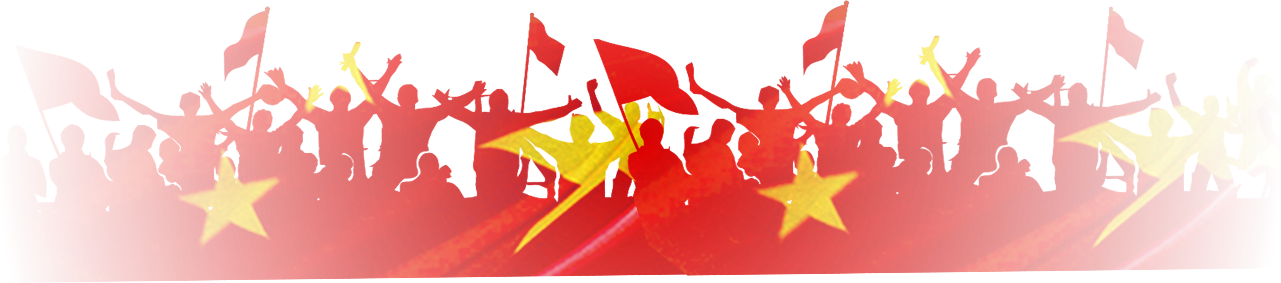 在此输入您的标题内容
说明性文字
文字说明性文字说明性文字说明性文字说明性文字说明性文字说明性文字说明性文字说明性文字说明性文字说明性文字说明性文字说明性文字说字说明性文字
文本
文本
说明性文字
文字说明性文字说明性文字说明性文字说明性文字说明性文字说明性文字说明性文字说明性文字说明性文字说明性文字说明性文字说明性文字说字说明性文字
文本
说明性文字
文字说明性文字说明性文字说明性文字说明性文字说明性文字说明性文字说明性文字说明性文字说明性文字说明性文字说明性文字说明性文字说字说明性文字
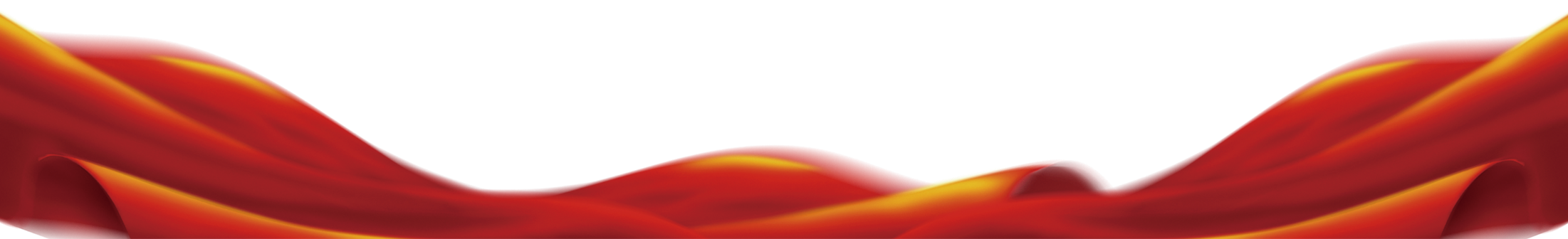 在此输入您的标题内容
01
02
单击添加段落文字
单击添加段落文字
单击添加段落文字
单击添加段落文字
单击添加段落文字
单击添加段落文字
单击添加段落文字
单击添加段落文字
03
04
在此输入您的标题内容
请在此处输入您的文本请在此处输入您的文本请在此处输入您的文本请在此处输入您的文本
输入标题
请在此处输入您的文本请在此处输入您的文本请在此处输入您的文本请在此处输入您的文本
输入标题
请在此处输入您的文本请在此处输入您的文本请在此处输入您的文本请在此处输入您的文本
输入标题
在此输入您的标题内容
分标题一
在此处添加您的内容，在此处添加您的内容，在此处添加您的内容，在此处添加您的内容。
添加
标题
分标题二
在此处添加您的内容，在此处添加您的内容，在此处添加您的内容，在此处添加您的内容。
在此处添加您的内容，在此处添加您的内容，在此处添加您的内容，在此处添加您的内容。
分标题三
在此输入您的标题内容
单击此处添加标题
单击此处添加标题
单击此处    添加标题
单击此处添加段落文本单击此处添加段落文本单击此处添加段落文本单击此处添加段落文本
单击此处添加段落文本单击此处添加段落文本单击此处添加段落文本单击此处添加段落文本
单击此处
添加标题
在此输入您的标题内容
单击此处添加说明文字单击此处添加说明文字单击此处添加说明文字单击此处添加说明文字单击此处单击此处添加说明文字。
75%
50%
25%
添加文本信息
此处添加说明文字添加说明文字添加说明文字
添加文本信息
此处添加说明文字添加说明文字添加说明文字
添加文本信息
此处添加说明文字添加说明文字添加说明文字
在此输入您的标题内容
单击此处添加文本
单击此处添加文本单击此处添加文本单击此处添加文本
单击此处添加文本单击此处添加文本单击此处添加文本
单击此处添加文本单击此处添加文本单击此处添加文本
单击此处添加文本单击此处添加文本单击此处添加文本
在此输入您的标题内容
添加标题
添加标题
此处添加详细文本描述，建议与标题相关并符合整体语言风格，语言描述尽量简洁生动。
此处添加详细文本描述，建议与标题相关并符合整体语言风格，语言描述尽量简洁生动。
添加标题
添加标题
此处添加详细文本描述，建议与标题相关并符合整体语言风格，语言描述尽量简洁生动。
此处添加详细文本描述，建议与标题相关并符合整体语言风格，语言描述尽量简洁生动。
在此输入您的标题内容
文本03
文本04
文本02
文本05
文本06
文本01
点击添加文本点击添加
添加你的文字添加你的文字添加你的文字添加你的文字添加你的文字添加你的文字
添加你的文字添加你的文字添加你的文字添加你的文字添加你的文字添加你的文字
添加你的文字添加你的文字添加你的文字添加你的文字添加你的文字添加你的文字
2
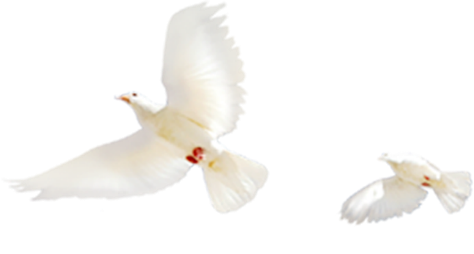 单击此处添加标题文本
根据自己的需要添加适当的文字，在幻灯片中，一页的文字最好不要超200字，根据自己的需要添加适当的文字一页的文字最好不要超过200字。
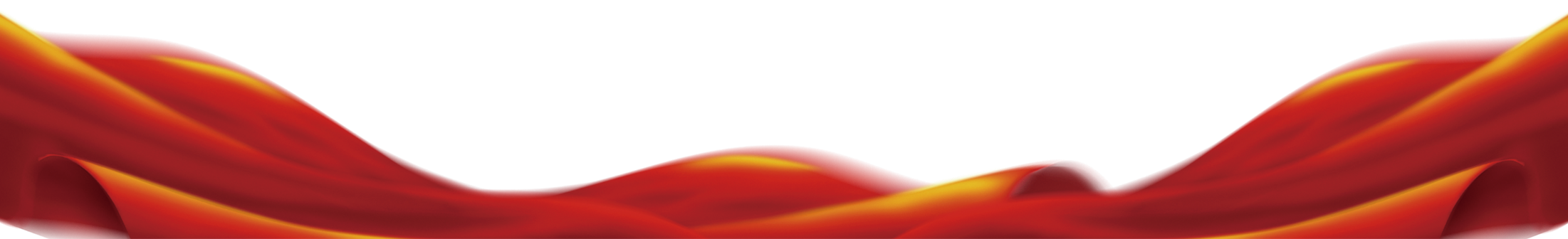 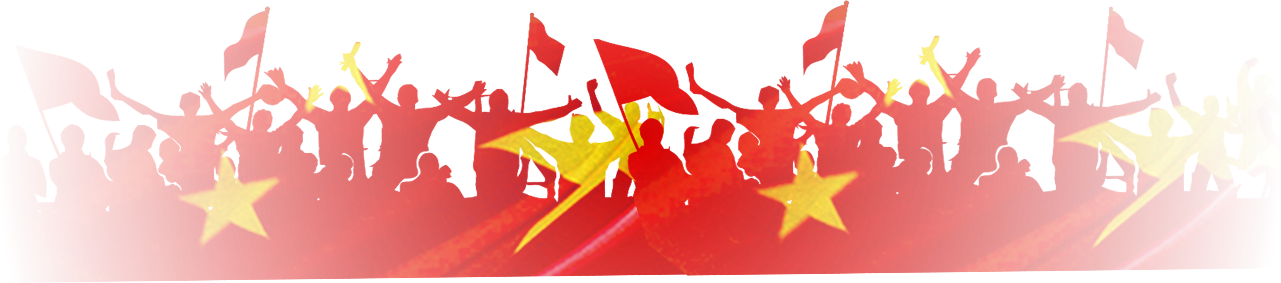 在此输入您的标题内容
添加对的说明文字添加对的说明文字添加对的说明文字添加对的说明文字添加文字
添加对的说明文字添加对的说明文字添加对的说明文字添加对的说明文字添加文字
添加文本
添加文本
添加文本
添加文本
添加对的说明文字添加对的说明文字添加对的说明文字添加对的说明文字添加文字
在此输入您的标题内容
在此处添加小标题
在此处添加小标题
在此添加正文并根据需要调整字体大小，建议采用1.5倍行距和两端对齐方式。
在此添加正文并根据需要调整字体大小，建议采用1.5倍行距和两端对齐方式。
请在此处
添加关键字
000T
000T
000T
000T
000T
000T
000T
000T
000T
000T
000T
000T
在此输入您的标题内容
添加你的文字
01
添加你的文字添加你的文字
点击添加标题
添加你的文字
02
添加你的文字添加你的文字
添加你的文字
03
添加你的文字添加你的文字
在此输入您的标题内容
点击添加文本
点击添加文本
点击添加文本
添加段落文字
添加段落文字
添加段落文字
添加段落文字
添加段落文字
添加段落文字
添加段落文字
添加段落文字
添加段落文字
添加段落文字
点击添加文本
点击添加文本
在此输入您的标题内容
点击添加文本点击添加
点击添加文本点击添加
点击添加文本点击添加
添加你的文字
添加你的文字
添加你的文字
添加你的文字添加你的文字添加你的文字添加你的文字
添加你的文字添加你的文字添加你的文字添加你的文字
添加你的文字添加你的文字添加你的文字添加你的文字
在此输入您的标题内容
单击此处输入标题
点击录
入内容
单击此处输入文字单击此处输入文字
单击此处输入文字单击此处输入文字
点击录
入内容
单击此处输入标题
单击此处输入文字单击此处输入文字
单击此处输入文字单击此处输入文字
单击此处输入标题
点击录
入内容
点击录
入内容
单击此处输入标题
单击此处输入文字单击此处输入文字
单击此处输入文字单击此处输入文字
在此输入您的标题内容
填加标题
填加标题
填加标题
填加标题
填加标题
填加标题
添加详细文本描述，建议与标题相关并符合整体语言风格
此处添加详细文本描述，建议与标题相关并符合整体语言风格，语言描述尽量简洁生动。
此处添加详细文本描述，建议与标题相关并符合整体语言风格，语言描述尽量简洁生动。
此处添加详细文本描述，建议与标题相关并符合整体语言风格，语言描述尽量简洁生动。
添加详细文本描述，建议与标题相关并符合整体语言风格
此处添加详细文本描述，建议与标题相关并符合整体语言风格，语言描述尽量简洁生动。
在此输入您的标题内容
此处添加标题
点击此处添加段落文本
点击此处添加段落文本
此处添加标题
点击此处添加段落文本
点击此处添加段落文本
2016
2017
2018
2019
2020
此处添加标题
点击此处添加段落文本
点击此处添加段落文本
此处添加标题
点击此处添加段落文本
点击此处添加段落文本
3
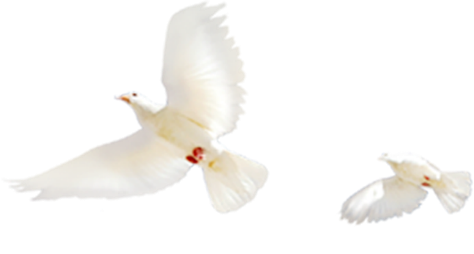 单击此处添加标题文本
根据自己的需要添加适当的文字，在幻灯片中，一页的文字最好不要超200字，根据自己的需要添加适当的文字一页的文字最好不要超过200字。
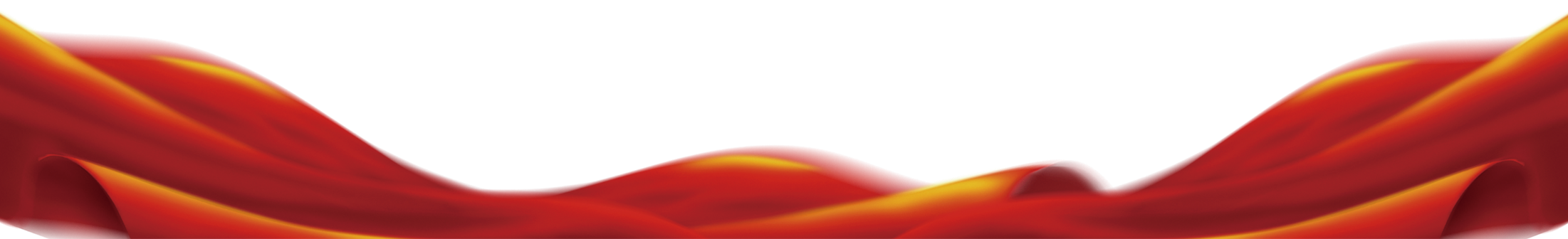 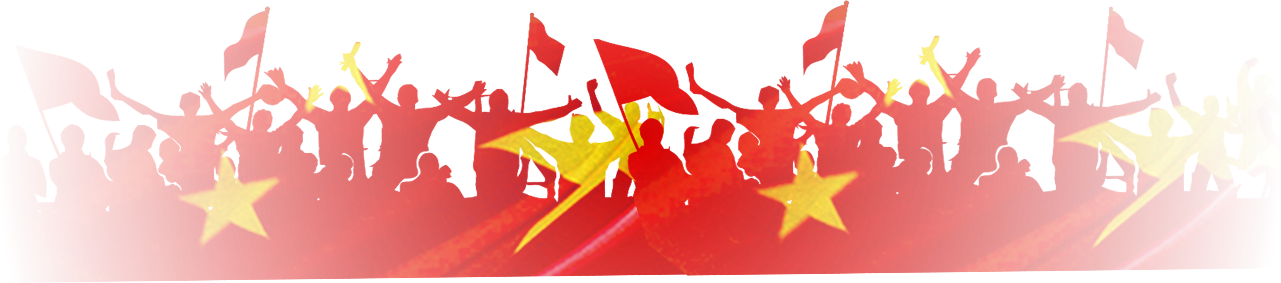 在此输入您的标题内容
单击添加文字
单击此处添加文字
单击此处添加文字
单击添加文字
单击此处添加文字
单击此处添加文字
单击添加文字
单击此处添加文字
单击此处添加文字
3
4
2
5
6
1
单击添加文字
单击此处添加文字
单击此处添加文字
单击添加文字
单击此处添加文字
单击此处添加文字
单击添加文字
单击此处添加文字
单击此处添加文字
在此输入您的标题内容
商务服务
此处添加详细的说明文字做简要说明
公关处理
此处添加详细的说明文字做简要说明
技术保障
此处添加详细的说明文字做简要说明
添加文本信息
添加对图片的说明文字添加对图片的说明文字
添加文本信息
添加对图片的说明文字添加对图片的说明文字
添加文本信息
添加对图片的说明文字添加对图片的说明文字
在此输入您的标题内容
添加你的文字
添加你的文字添加你的文字添加你的文字添加你的文字添加你的文字
添加你的文字
添加你的文字添加你的文字添加你的文字添加你的文字添加你的文字
添加你的文字
添加你的文字
添加你的文字
添加你的文字
添加你的文字
添加你的文字添加你的文字添加你的文字添加你的文字添加你的文字
2017
2018
2019
2020
在此输入您的标题内容
标题
标题
标题
添加文本说明内容
添加文本说明内容
添加文本说明内容
添加文本说明内容
添加文本说明内容
添加文本说明内容
添加文本说明内容
添加文本说明内容
添加文本说明内容
标题
标题
标题
添加文本说明内容
添加文本说明内容
添加文本说明内容
添加文本说明内容
添加文本说明内容
添加文本说明内容
添加文本说明内容
添加文本说明内容
添加文本说明内容
在此输入您的标题内容
单击此处添加标题
文本
单击此处添加标题
单击此处添加段落文本单击此处添加段落文本单击此处添加段落文本单击此处添加段落文本
单击此处添加段落文本单击此处添加段落文本单击此处添加段落文本单击此处添加段落文本
文本
文本
单击此处添加标题
单击此处添加段落文本单击此处添加段落文本单击此处添加段落文本单击此处添加段落文本
在此输入您的标题内容
单击添加文本
单击添加文本
单击添加文本
单击添加文本
单击此处输入文本
单击此处输入文本
单击此处输入文本
单击此处输入文本
单击此处输入文本
单击此处输入文本
单击此处输入文本
单击此处输入文本
单击此处输入文本
单击此处输入文本
单击此处输入文本
单击此处输入文本
在此输入您的标题内容
01
单击此处添加文本单击此处添加文本
单击此处添加文本
02
单击此处添加文本单击此处添加文本
单击此处添加文本
03
单击此处添加文本单击此处添加文本
单击此处添加文本
在此输入您的标题内容
添加内容
添加标题
点击添加内容点击添加内容点击添加
添加内容
添加标题
点击添加内容点击添加内容点击添加
添加内容
添加标题
点击添加内容点击添加内容点击添加
添加标题
添加内容
点击添加内容点击添加内容点击添加
4
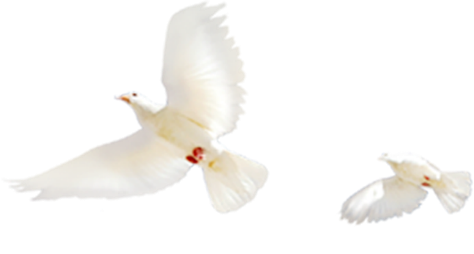 单击此处添加标题文本
根据自己的需要添加适当的文字，在幻灯片中，一页的文字最好不要超200字，根据自己的需要添加适当的文字一页的文字最好不要超过200字。
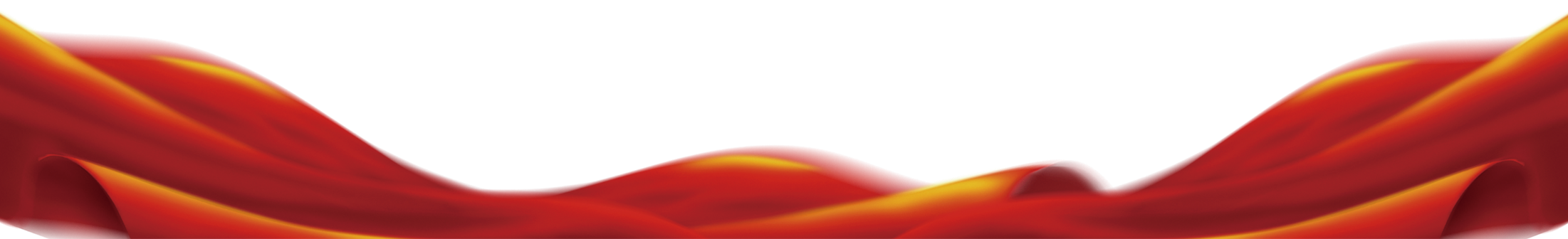 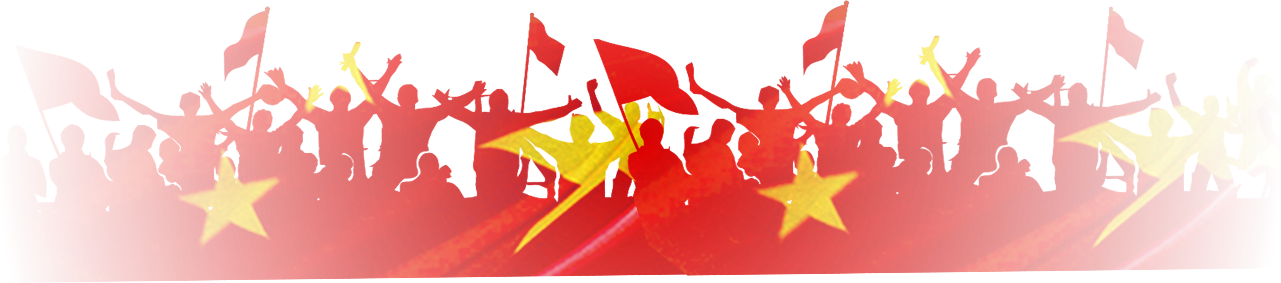 在此输入您的标题内容
标题
标题
请在此处输入您的文本
请在此处输入您的文本
请在此处输入您的文本
请在此处输入您的文本
请在此处输入您的文本
请在此处输入您的文本
标题
标题
标题
请在此处输入您的文本
请在此处输入您的文本
请在此处输入您的文本
请在此处输入您的文本
请在此处输入您的文本
请在此处输入您的文本
在此输入您的标题内容
单击添加段落文字
单击添加段落文字
点击添加文本
点击添加文本
单击添加段落文字
单击添加段落文字
在此输入您的标题内容
添加标题
添加标题
单击此处添加文本
单击此处添加文本
单击此处添加文本
单击此处添加文本
单击此处添加文本
单击此处添加文本
单击此处添加文本
单击此处添加文本
添加标题
单击此处添加文本
单击此处添加文本
单击此处添加文本
单击此处添加文本
添加标题
添加标题
单击此处添加文本
单击此处添加文本
单击此处添加文本
单击此处添加文本
单击此处添加文本
单击此处添加文本
单击此处添加文本
单击此处添加文本
在此输入您的标题内容
此处添加标题1
此处添加标题2
此处添加标题3
此处添加标题4
在此输入您的标题内容
20%
40%
50%
90%
单击添加文本
单击添加文本
单击添加文本
单击添加文本
单击此处添加文本
单击此处添加文本
单击此处添加文本
单击此处添加文本
单击此处添加文本
单击此处添加文本
单击此处添加文本
单击此处添加文本
单击此处添加文本
单击此处添加文本
单击此处添加文本
单击此处添加文本
单击此处添加文本
单击此处添加文本
单击此处添加文本
单击此处添加文本
在此输入您的标题内容
65
点击添加图表说明
点击添加图表说明
点击添加图表说明
点击添加图表说明
50
30
80
在此输入您的标题内容
单击添加段落文字单击添加段落文字
文本01
文本02
文本03
文本04
添加你的文字添加你的文字添加你的文字添加你的文字添加你的文字添加你的文字
添加你的文字添加你的文字添加你的文字添加你的文字添加你的文字添加你的文字
添加你的文字添加你的文字添加你的文字添加你的文字添加你的文字添加你的文字
在此输入您的标题内容
2017
填加标题
单击此处添加文本内容，文字内容需概括精炼
单击此处添加文本内容，文字内容需概括精炼
2018
单击此处添加文本内容，文字需概括精炼
单击此处添加文本内容，文字需概括精炼
2019
单击此处添加文本内容，文字需精炼
单击此处添加文本内容，文字需精炼
2020
单击此处添加文本内容，文字内容需概括精炼  单击此处添加文本内容，文字内容需概括精炼
单击此处添加文本内容，文字内容需概括精炼  单击此处添加文本内容，文字内容需概括精炼
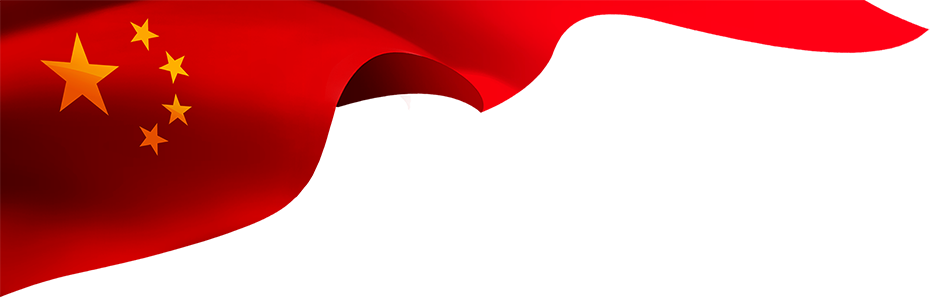 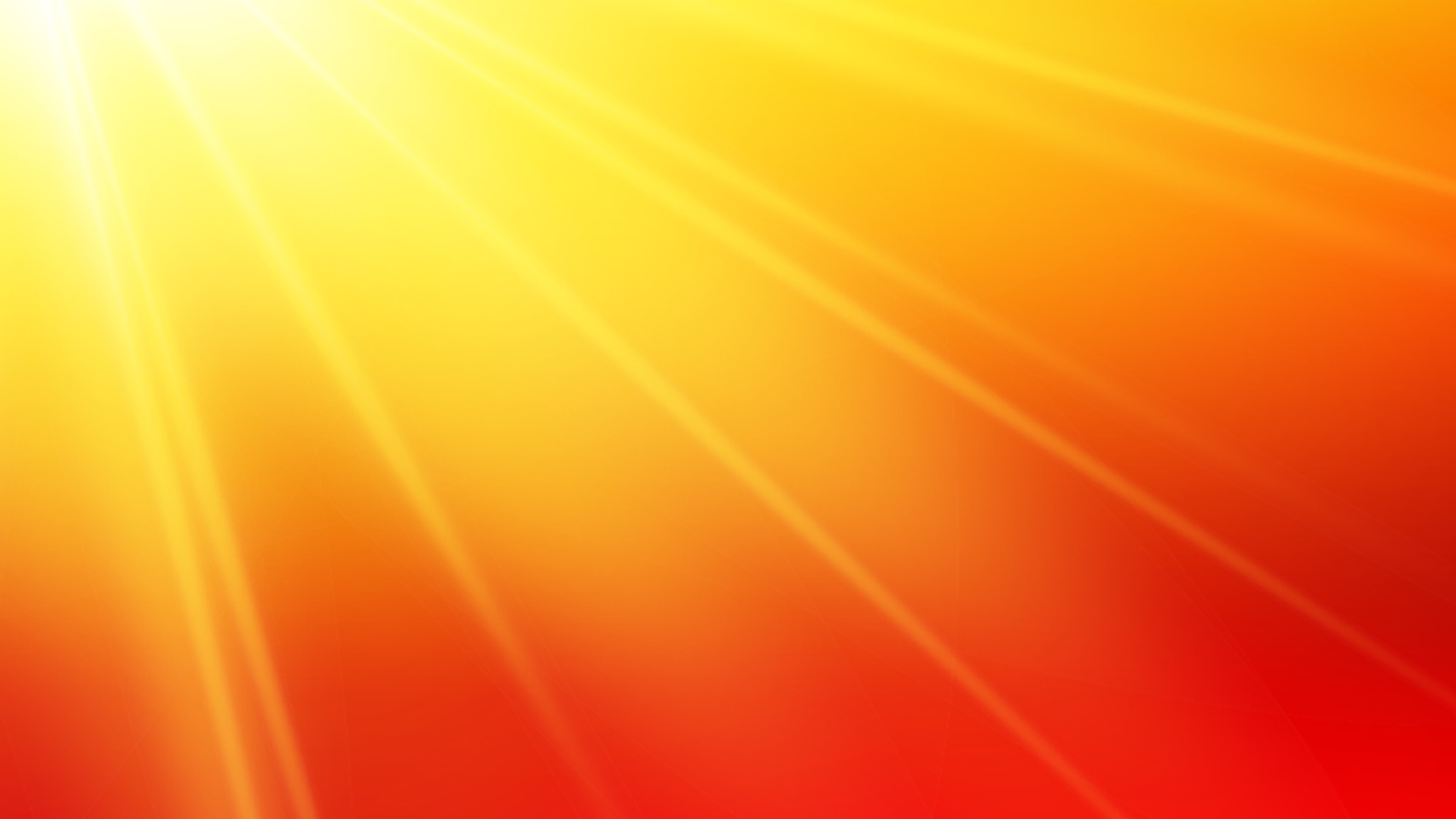 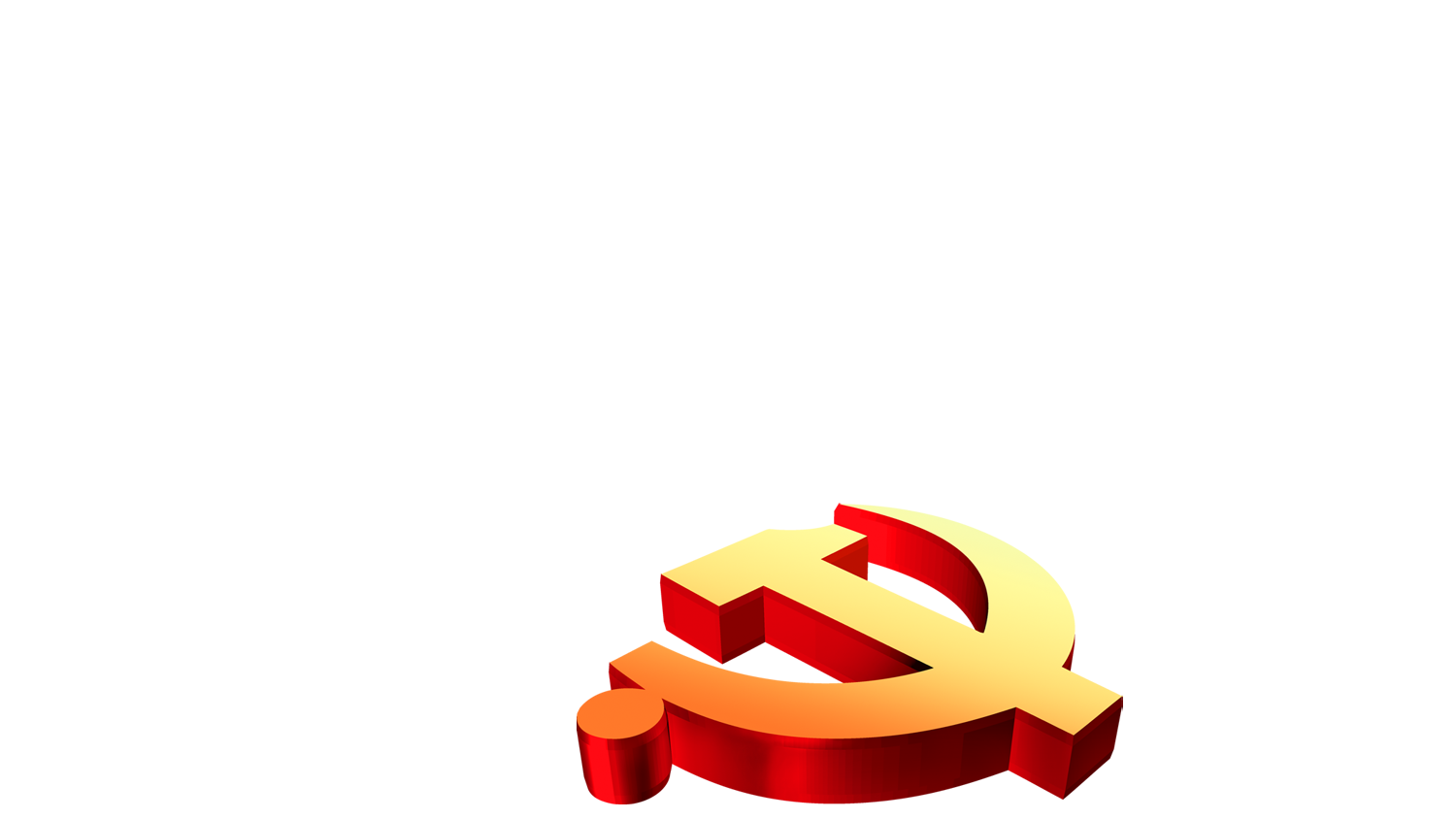 谢谢观看
年终总结 / 工作汇报 / 新年计划 / 述职报告
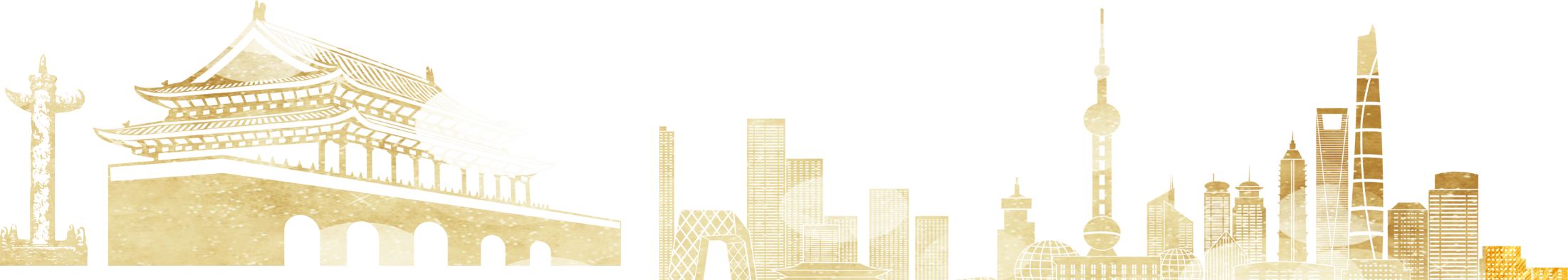 汇报人：PPT818
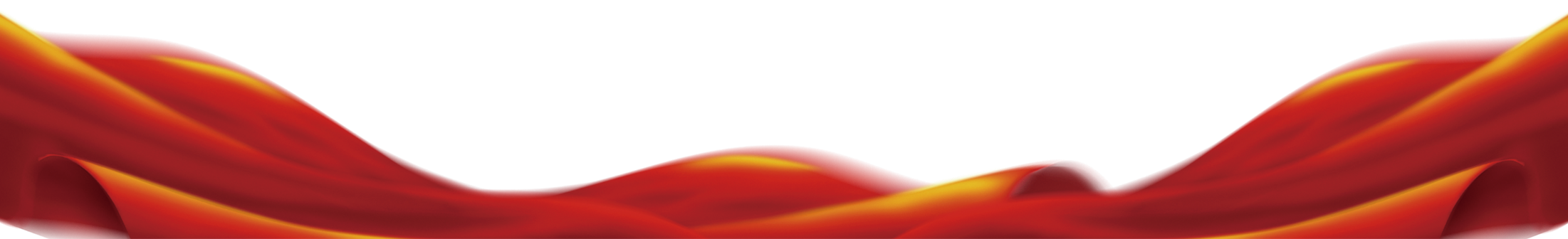